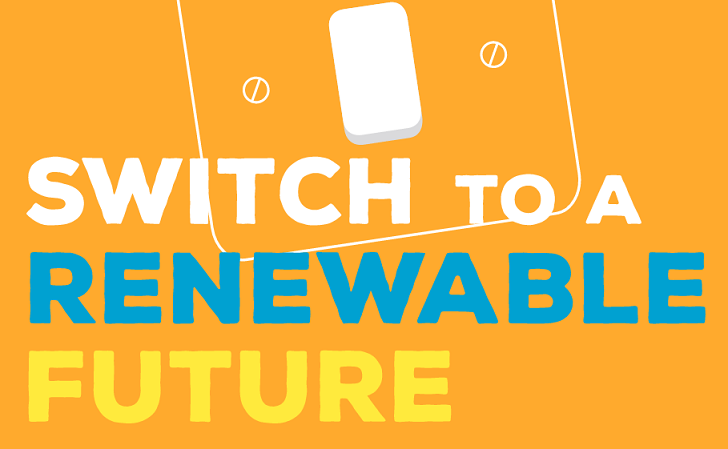 River Power around FromeAnthony Battersby Chairman, Mendip Power Group
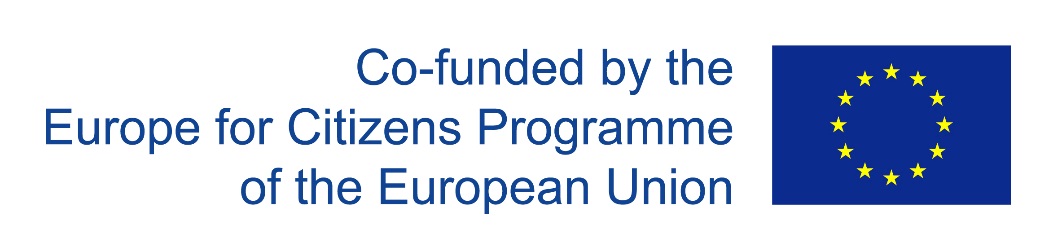 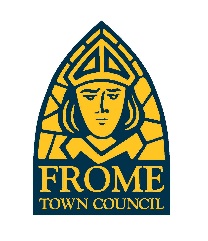 Mendip Power Group
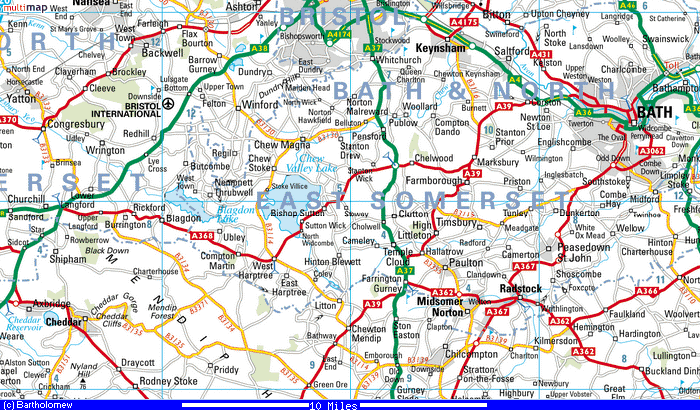 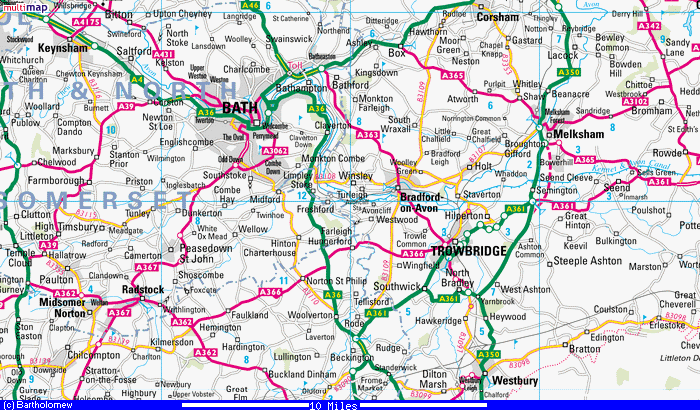 Farthingham
*
*
Iford
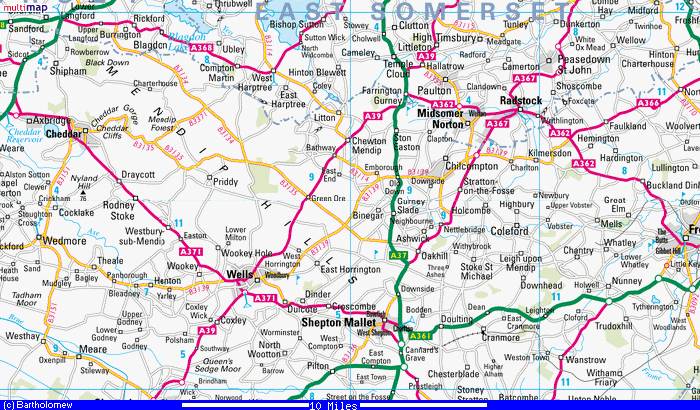 
Farleigh Hungerford

Stowford
*
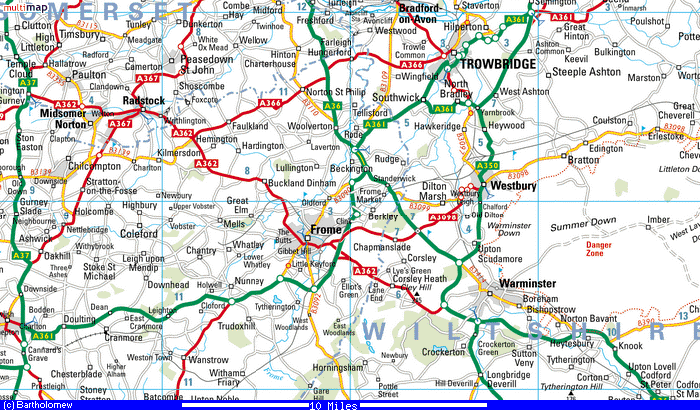 Tellisford

Shawford
*
Clifford
*
Lullington

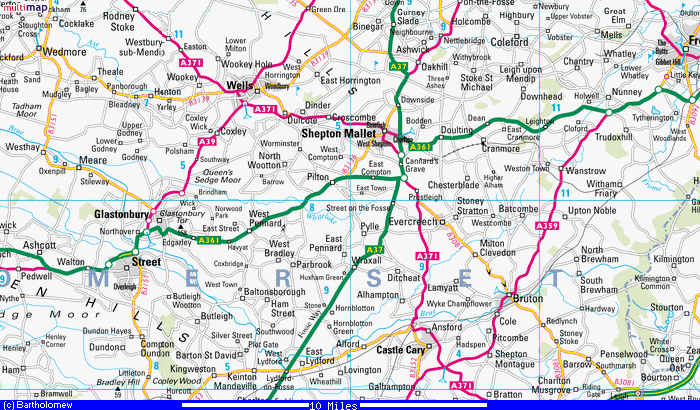 
*
Staplemead

Ironstone
Coleford
Hapsford


Burcott

Croscombe
Bleadney

Witham Hole
Objectives of MPG
To install effective renewable energy generating systems. 
To promote improved energy efficiency and increased development and use of renewable sources of power.
To attract funding to meet these objectives.
Operational Hydropower Sites in Mendip
Hydropower sites under development in Mendip
Hydropower sites existing but undeveloped
Experience with Turbine Types
Constraints
1 Environment Agency Licensing
Flood risk assessment
Geomorphology study
River corridor study
Provision of fish pass (may cost £100,000)
Screening for eels (proposed gauge 2mm, which will kill most hydro) 
Flow split at best 1.3 x mean flow, but may be less
2 Feed in Tariff
Now one third of original (8.54p/kWh plus price of electricity exported 4.8p)
Great uncertainty due to frequent changes
3 Cost
Small scale hydro sites are expensive (£7,000-£10,000 per installed kW)
Cost of installing Hydropower
Further Information
Anthony BattersbyTellisford Mill, Tellisford, Bath BA2 7RL, UKTelephone	44-(0)1373-830322
E-Mail	FBA@FBATM.BIZ